ESCUELA NORMAL DE EDUCACION PREESCOLAR
Ciclo escolar: 2021-2022
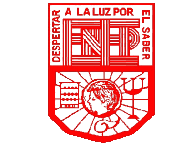 Actividad:
Actividad con canción infantil

Estrategias de música y canto en educación preescolar


DOCENTE: Ariel Morales García.


ALUMNA: Rania Romina Realpozo Haro 	NL: 20


Semestre: 1°
Sección: D
Si las gotas de lluvia
Para que sirve la cancion:
Esta es una canción que posee la habilidad de animar a los niños cuando hay mal clima. Esta también ayuda a la memoria de los niños, aparte de que es puede llegar a ayudar a los niños con problemas de habla. También puede llegar a ser una canción con secuencia o coreografía , pero eso depende ya de la maestra.
Letra:
Si las gotas de lluvia
fueran de caramelo
me encantaría estar ahí
abriendo la boca
para saborear
Ahahahah.

Si los copos de nievefueran leche malteadame encantaría estar ahíabriendo la bocapara saborearahahahahasi los copos de nievefueran leche malteadame encantaría estar ahí.
ahahaha
si los rayos de sol
fueran helado de chocolate
me encantaría estar ahí.
si las gotas de lluvia
fueran de caramelo
abriendo la boca
para saborear
ahahahahaha
.